AlKarkh University of Science College of science Department of Microbiology 
First year level 
General chemistry Labs
Supervisor: Dr. Mohammed Abdul Baset Assistant: Anssam Dhaher Huessin
Lab -2-
General Chemistry Equipment’s
Analytical balance: an instrument for determining weight.
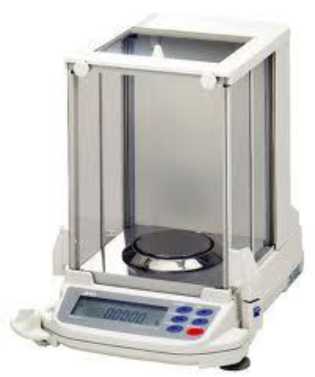 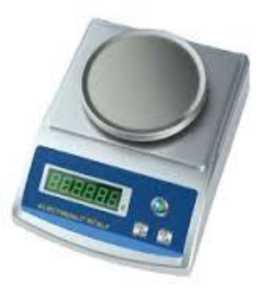 Beaker: used to hold liquids, multipurpose and essential in the lab.
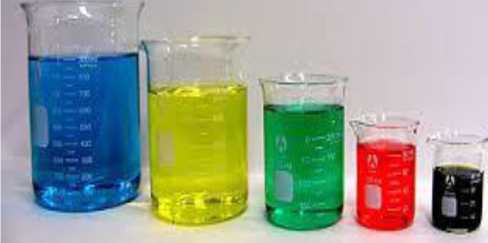 Bunsen burner: used to heat substances.
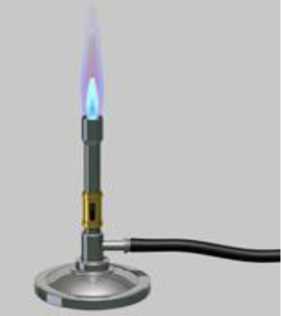 Burette: dispensing and transferring known volumes of fluids.
4
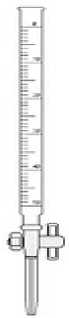 Clay triangle: used to hold a crucible while the crucible is heated.
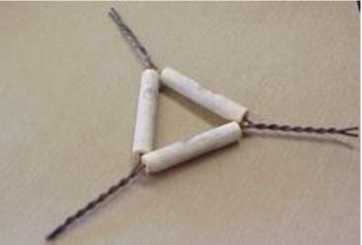 cover: used to hold small amounts of chemicals during heating at high
Crucible and
temperatures.
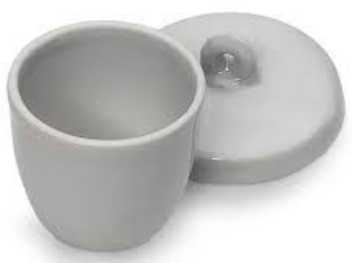 Crucible tongs: to hold hot crucibles.
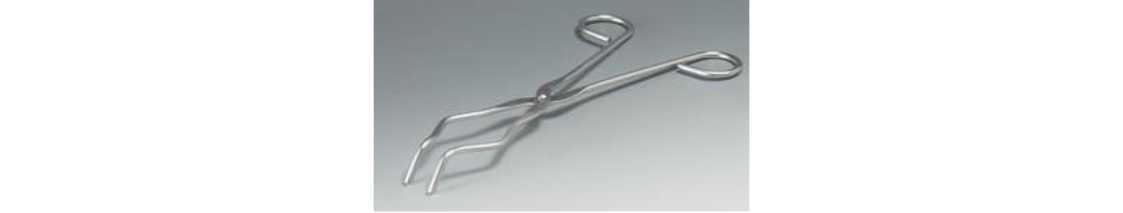 Dropper: Use to add drops of liquid.
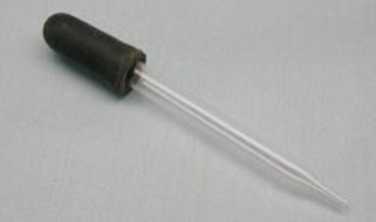 Erlenmeyer flask or conical flask: used to hold liquids, has narrow neck to prevent splashes.
5
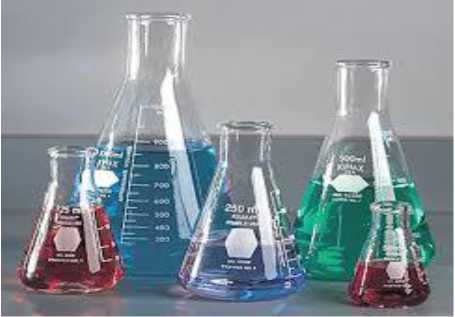 Evaporating dish: liquids are heated over a flame so that they evaporate, leaving a solid residue.
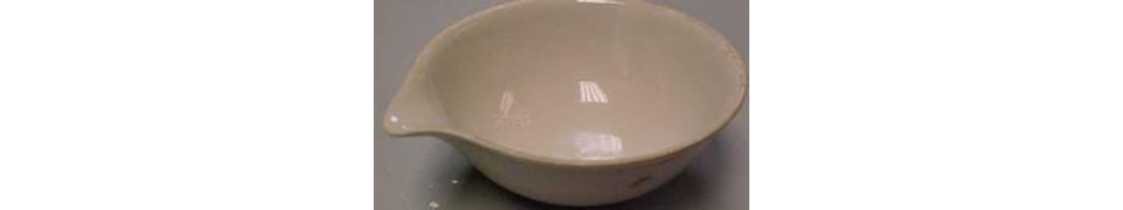 Filter paper: special paper used to separate solids from liquids.
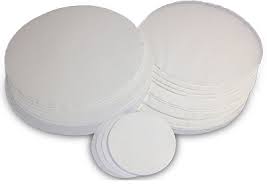 Forceps: used to pick up or hold small items.
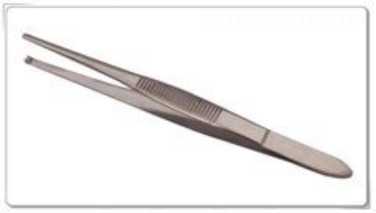 Fume hood: used to prevent a person from exposure to hazardous fumes from chemicals.
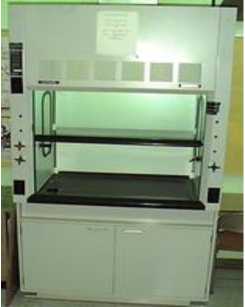 Funnel: for pouring liquid or other substance through a small opening.
6
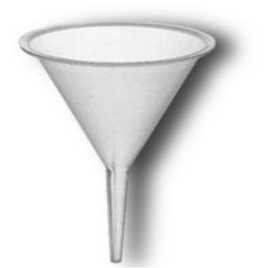 Goggles: protects eyes from chemical splashes.
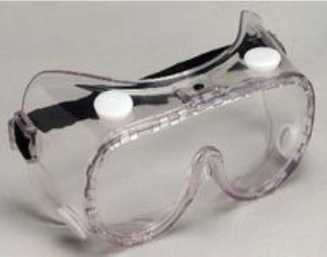 Graduated cylinder: accurately measures liquid volumes.
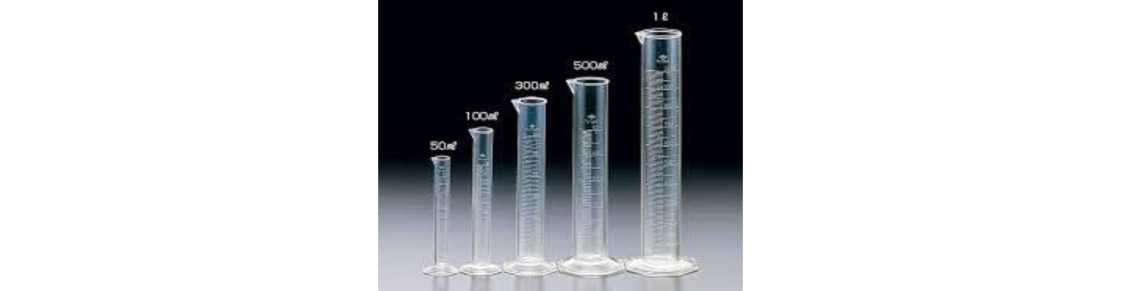 stir substances.
Hot plate: used to heat and
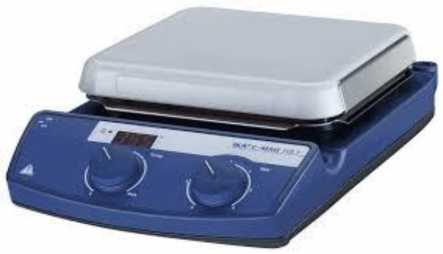 Mortar and pestle: used to grind up materials
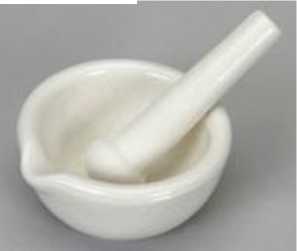 Pipet bulb: used to pull liquid up into a pipet.
7
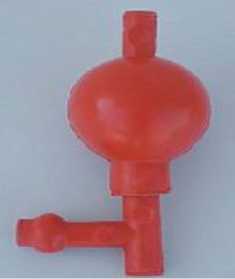 Ring clamp: used with ring stand to hold a glass container.
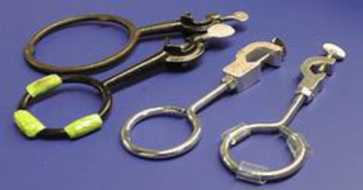 Ring stand: holds funnels, wire gauze above table.
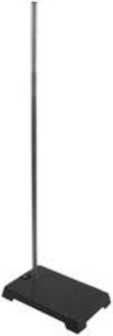 Rubber stopper: used to cover ends of test tubes and flasks.
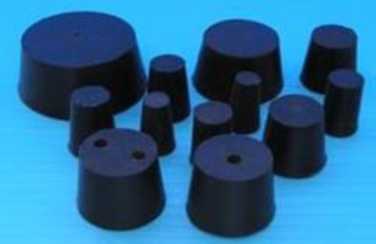 Spatula: small scoop used to transfer powder and crystal chemicals.
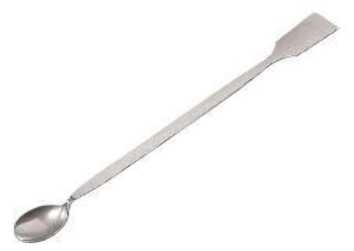 Spot plate: a flat plate with multiple "wells" used as small test tubes.
8
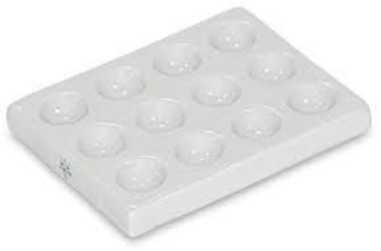 Stirring rod: used for stirring.
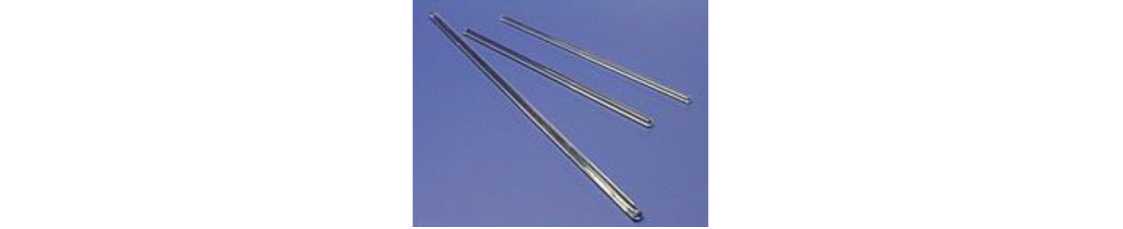 Test tube: open tube used to hold liquids.
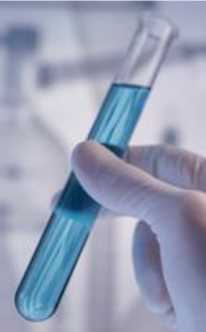 Test tube clamp: clamp used to hold test-tube and other items.
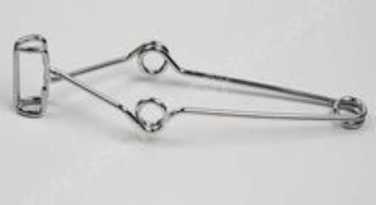 Test tube rack: holds many test tubes in a row.
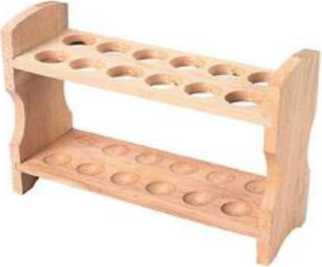 Thermometer: measures temperature (science uses degrees in Celsius).
9
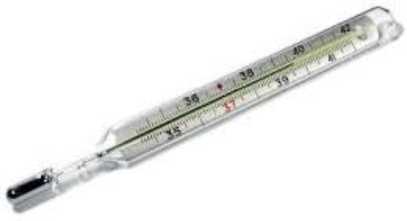 Utility clamp: used to hold laboratory glassware.
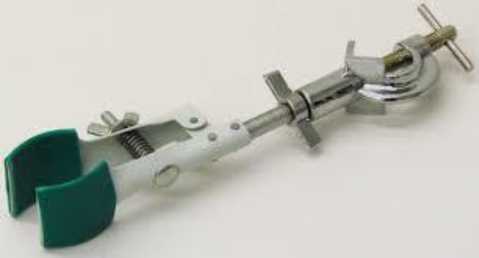 Volumetric flask: for making up solutions to a known volume.
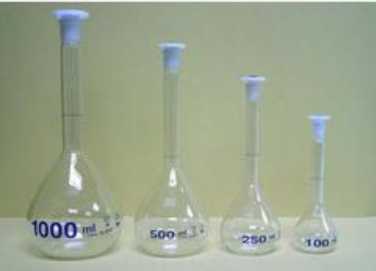 Volumetric pipet: measures small amounts of liquids accurately.
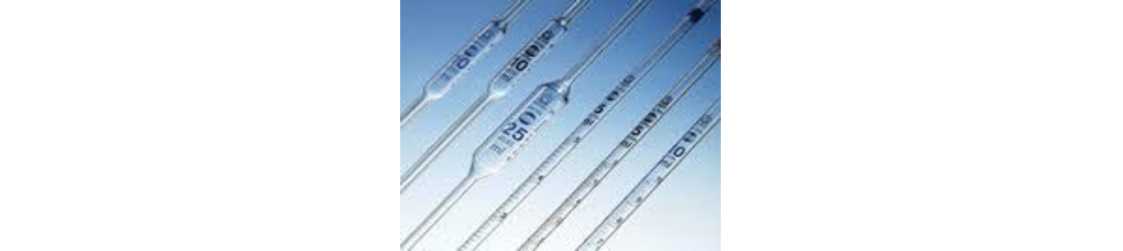 Wash bottle: used to rinse various pieces of laboratory glassware.
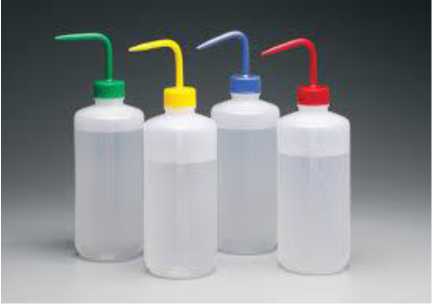 Watch glass: to hold solids while being weighed, or as a cover for a beaker.
10
Weighing paper: used for weighing and transferring powers and crystals.
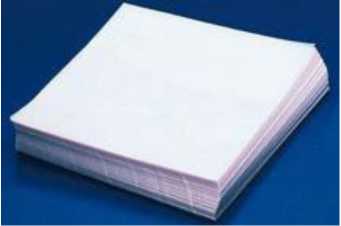 Wire gauze: used to support a container (such as a beaker or flask) during heating.
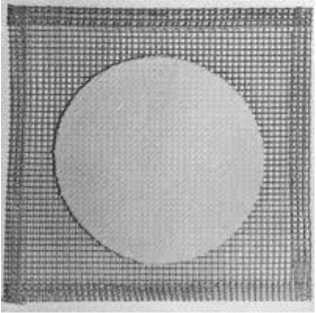 11